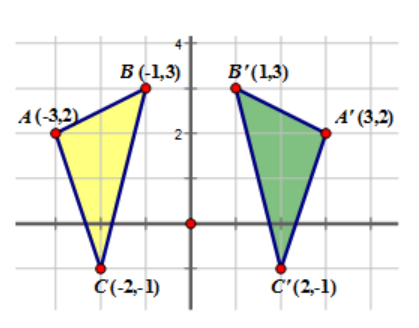 REFLECTIONS
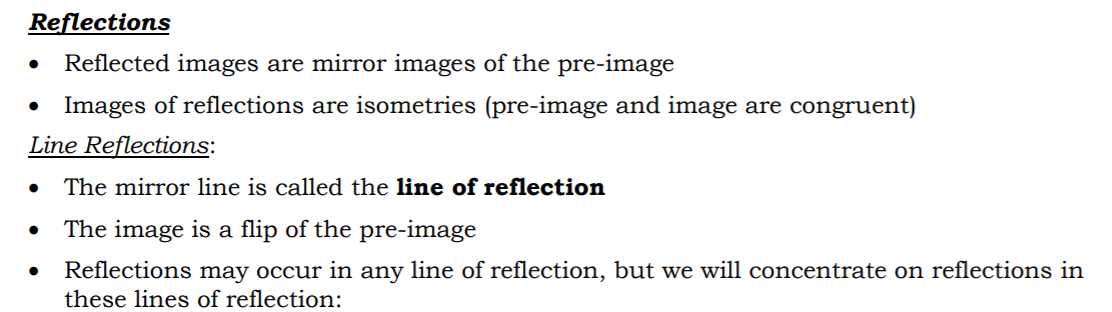 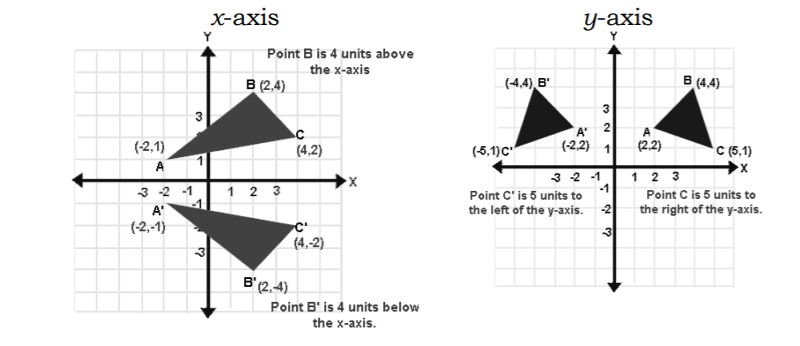 Rules for Reflections:
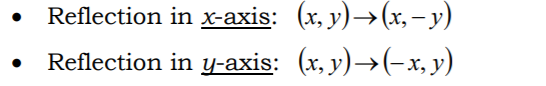 You Try:
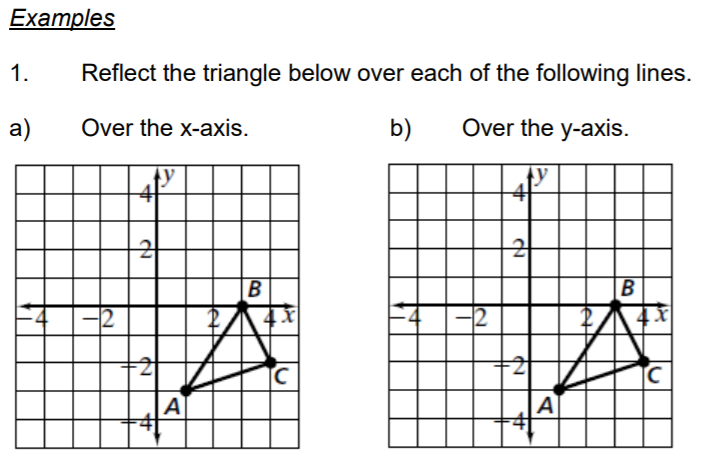 2.
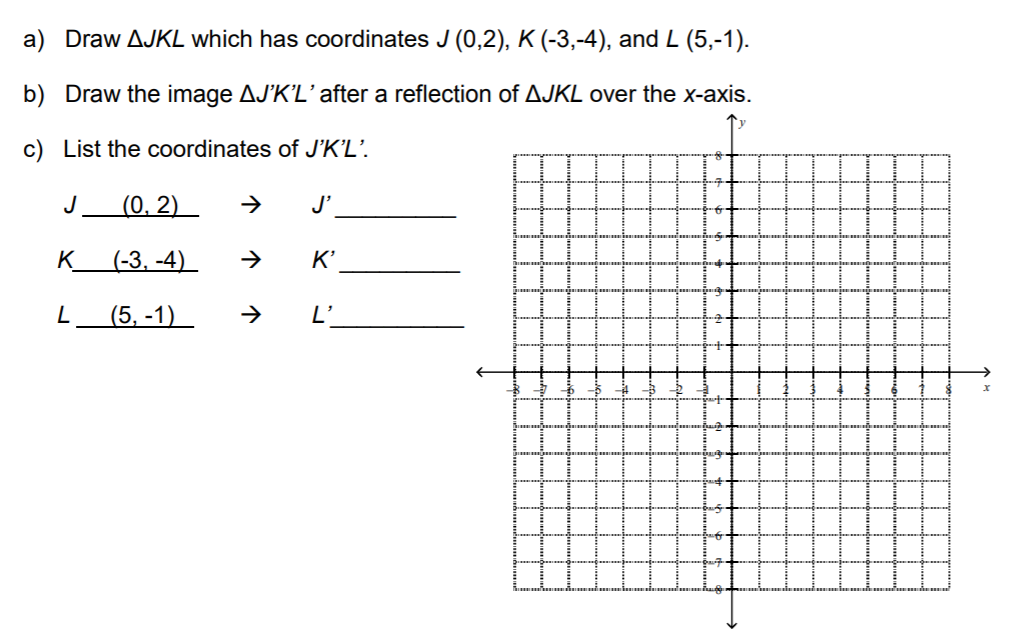